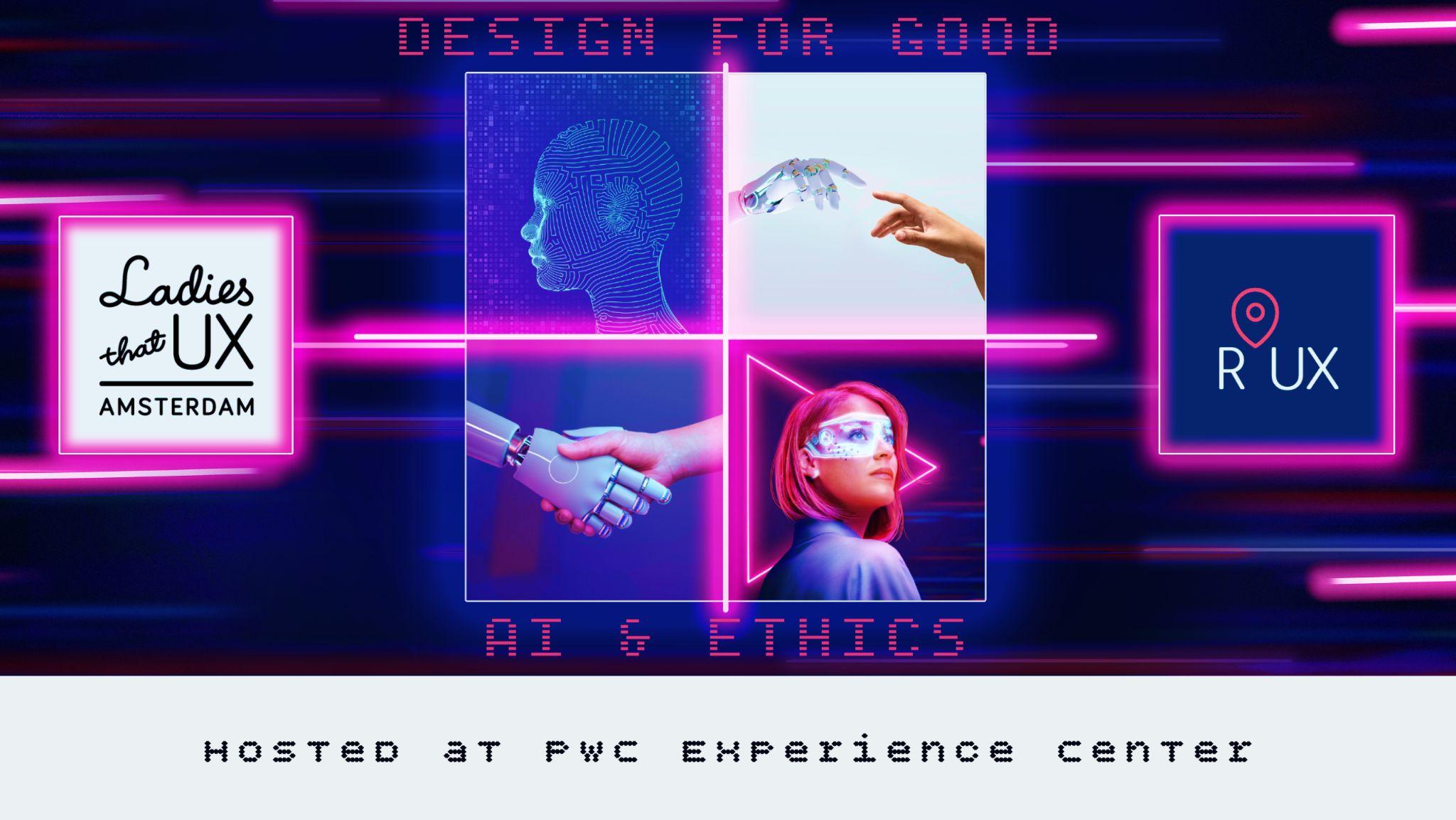 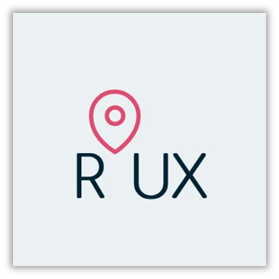 Our first event this year was a joined effort between Ladies that UX Amsterdam & RANDSTAD UX that was hosted by PwC Experience Center in Amsterdam.
The Theme was Design for Good and the Topics, Ethics & AI. We had a four-member panel of experts in this interactive discussion.
77 People came to the live event and we had hundreds tune in online.
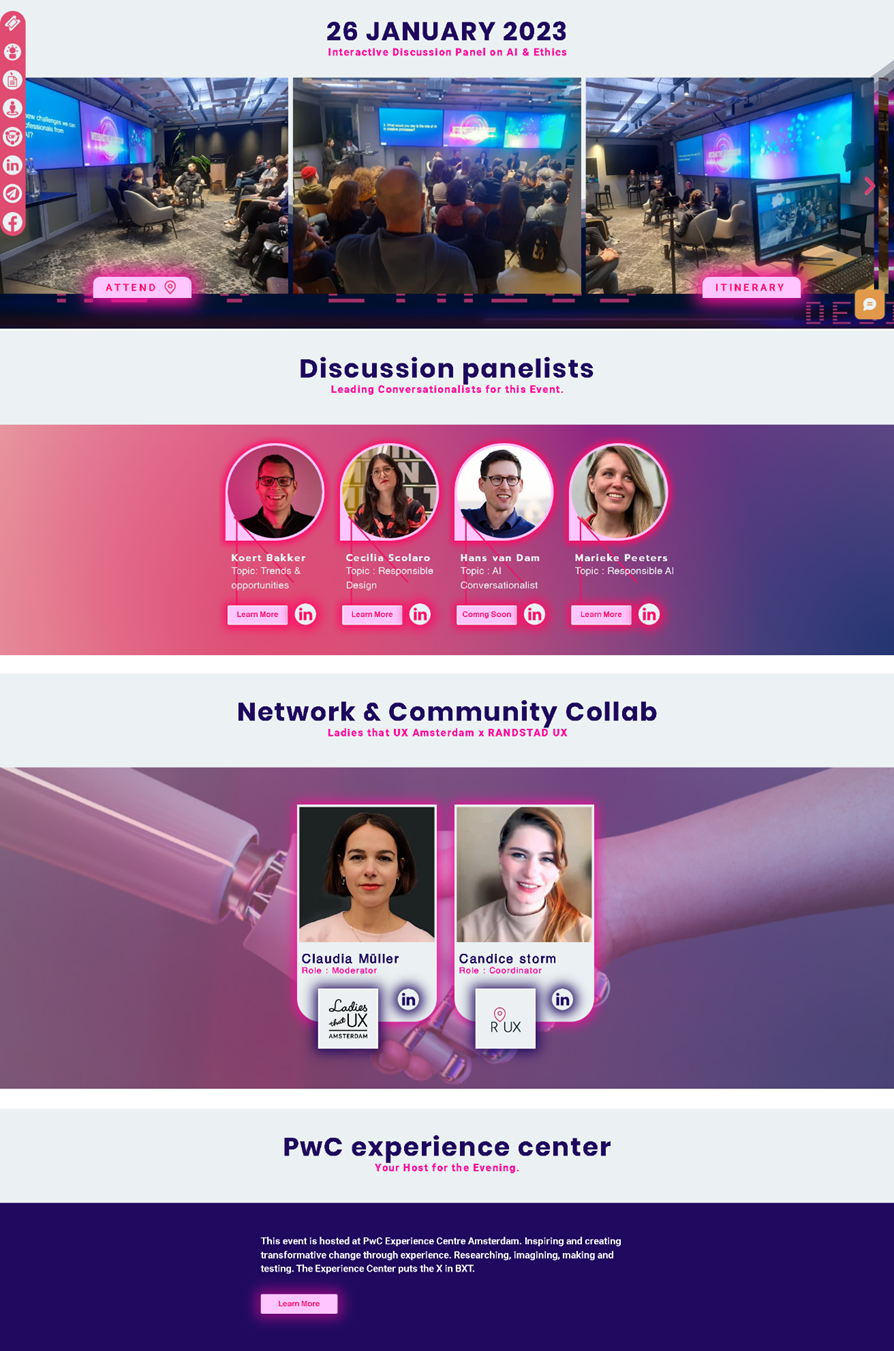 Ladies that UX Amsterdam and R’UX decided and started planning a collab event in November last year. The company that was supposed to host the January event had some developments which resulted in the news that they were not able to host us 18 days before the event was supposed to happen.
We salvaged it, and found a spontaneous hero in PwC Experience Center in Amsterdam and 14 days before the event received confirmation and started planning this event.
Within the tight timeline we managed to build an event page with itinerary and registration form, and we created a small campaign around it.
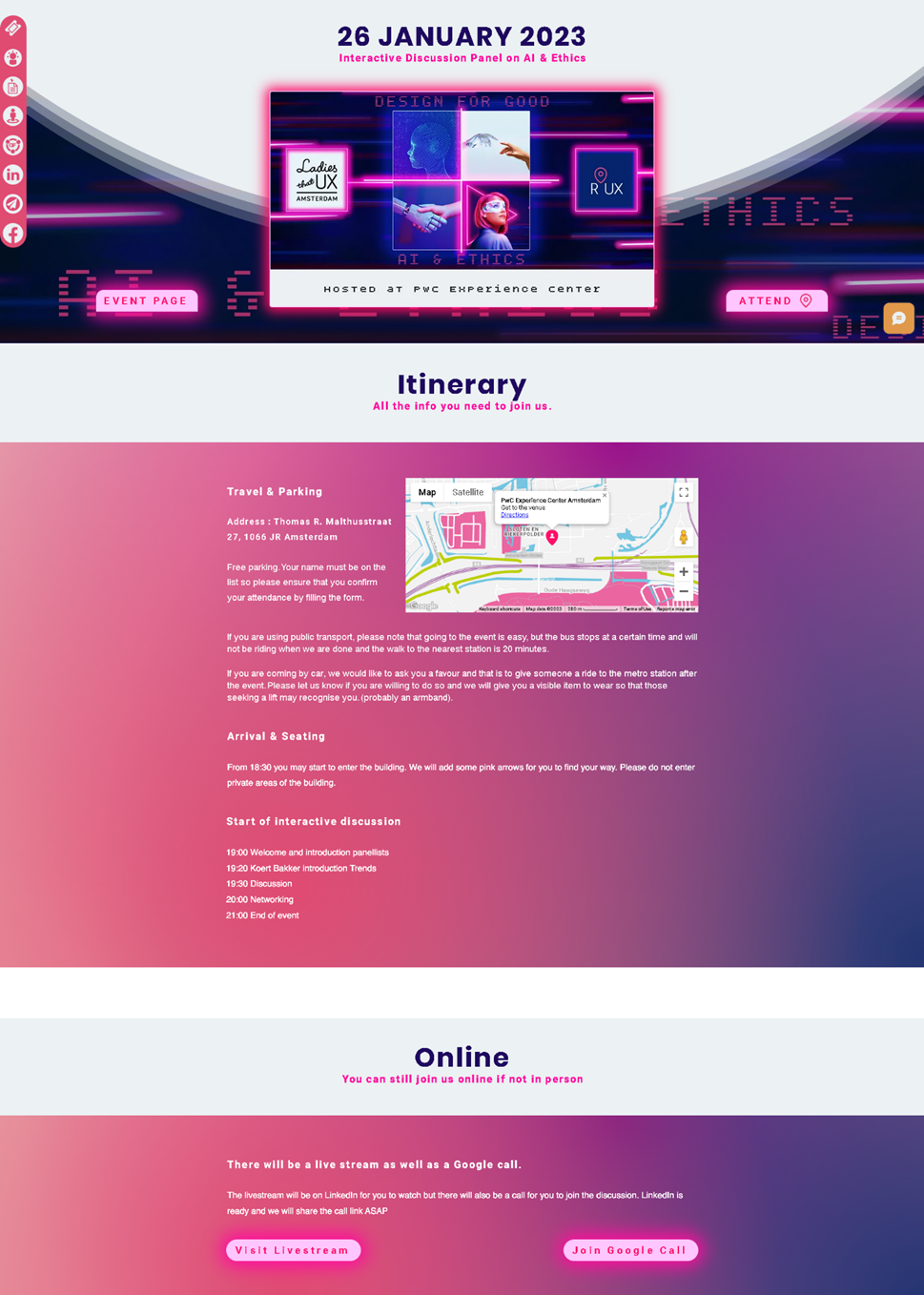 R’UX Event Portal
LinkedIn Event
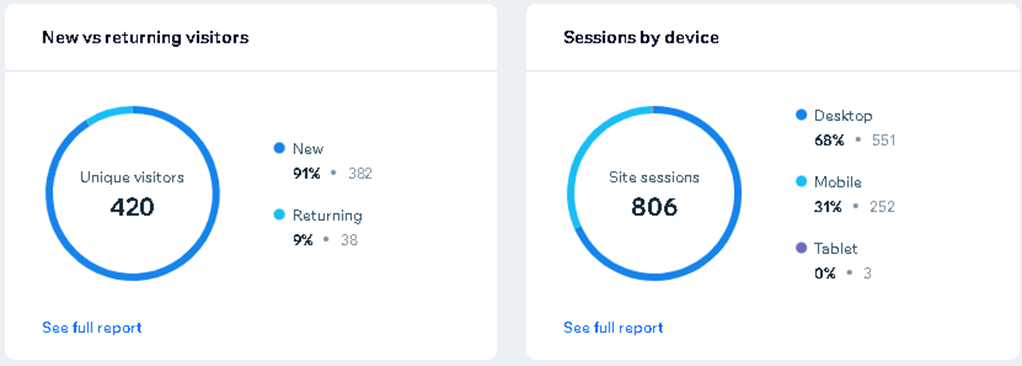 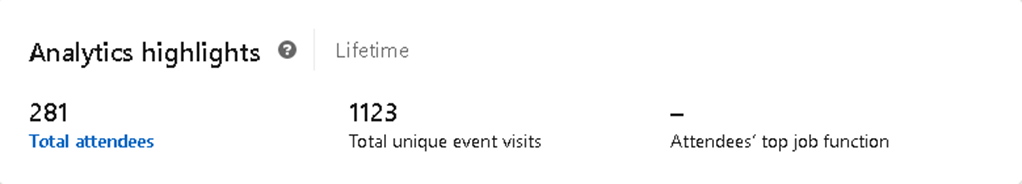 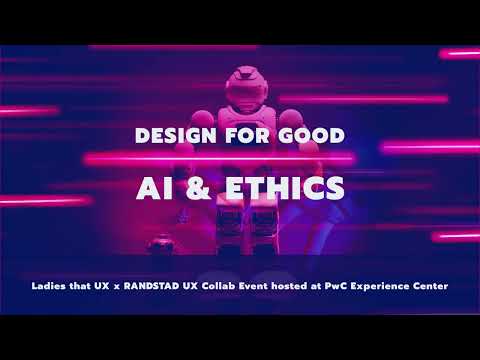 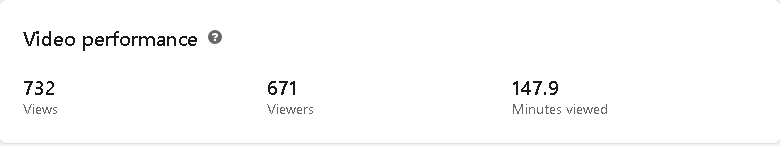 View Post
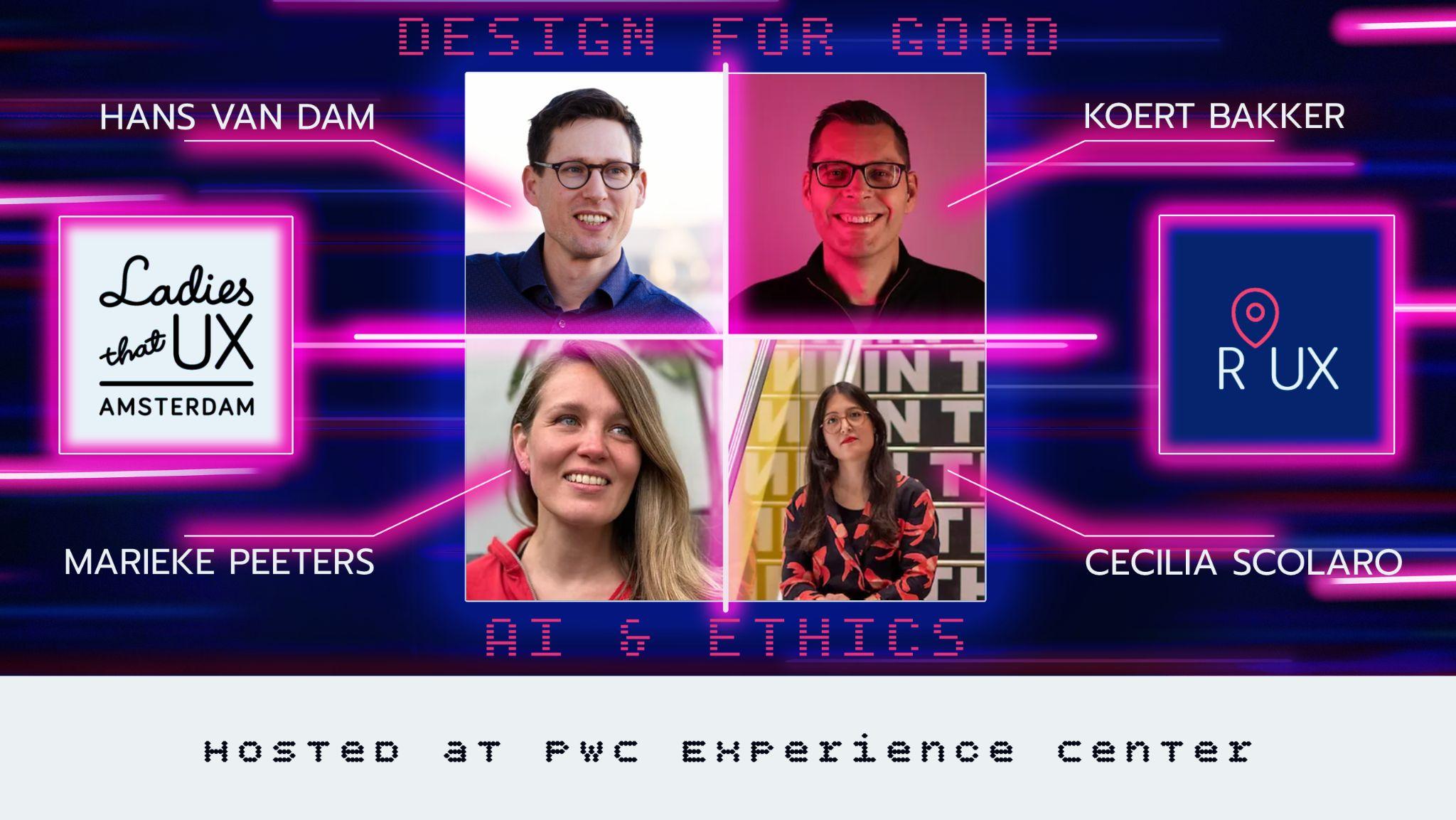 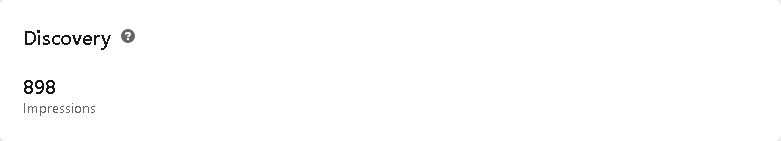 View Post
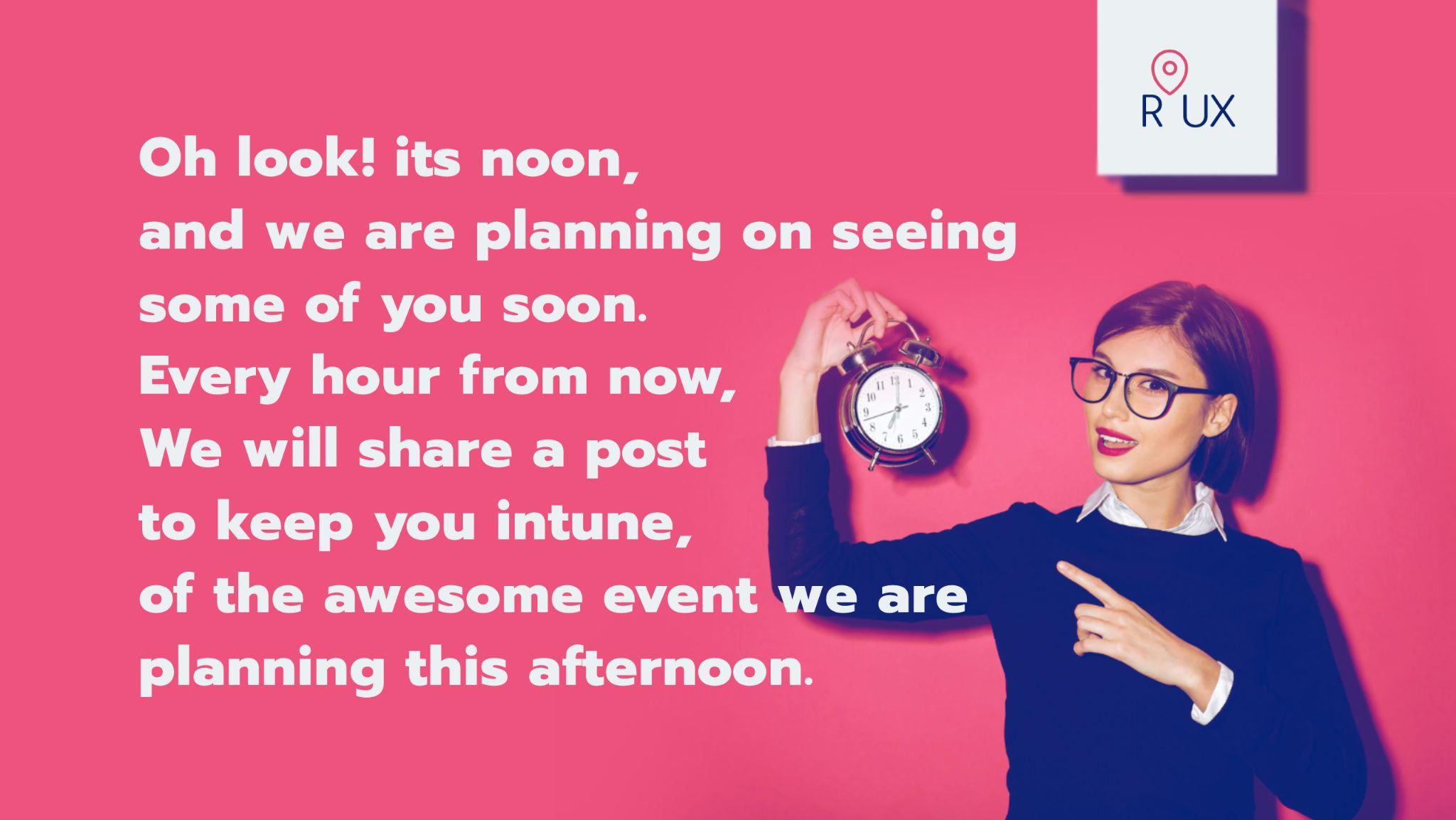 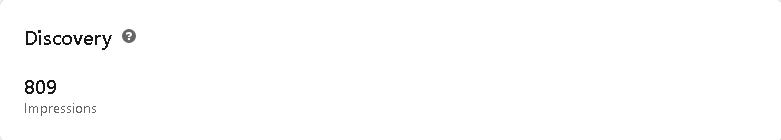 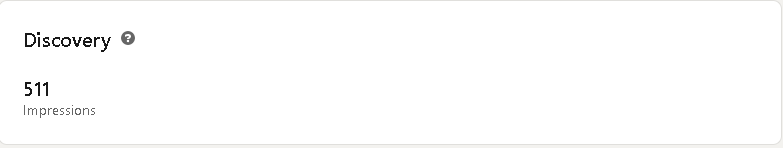 View Post
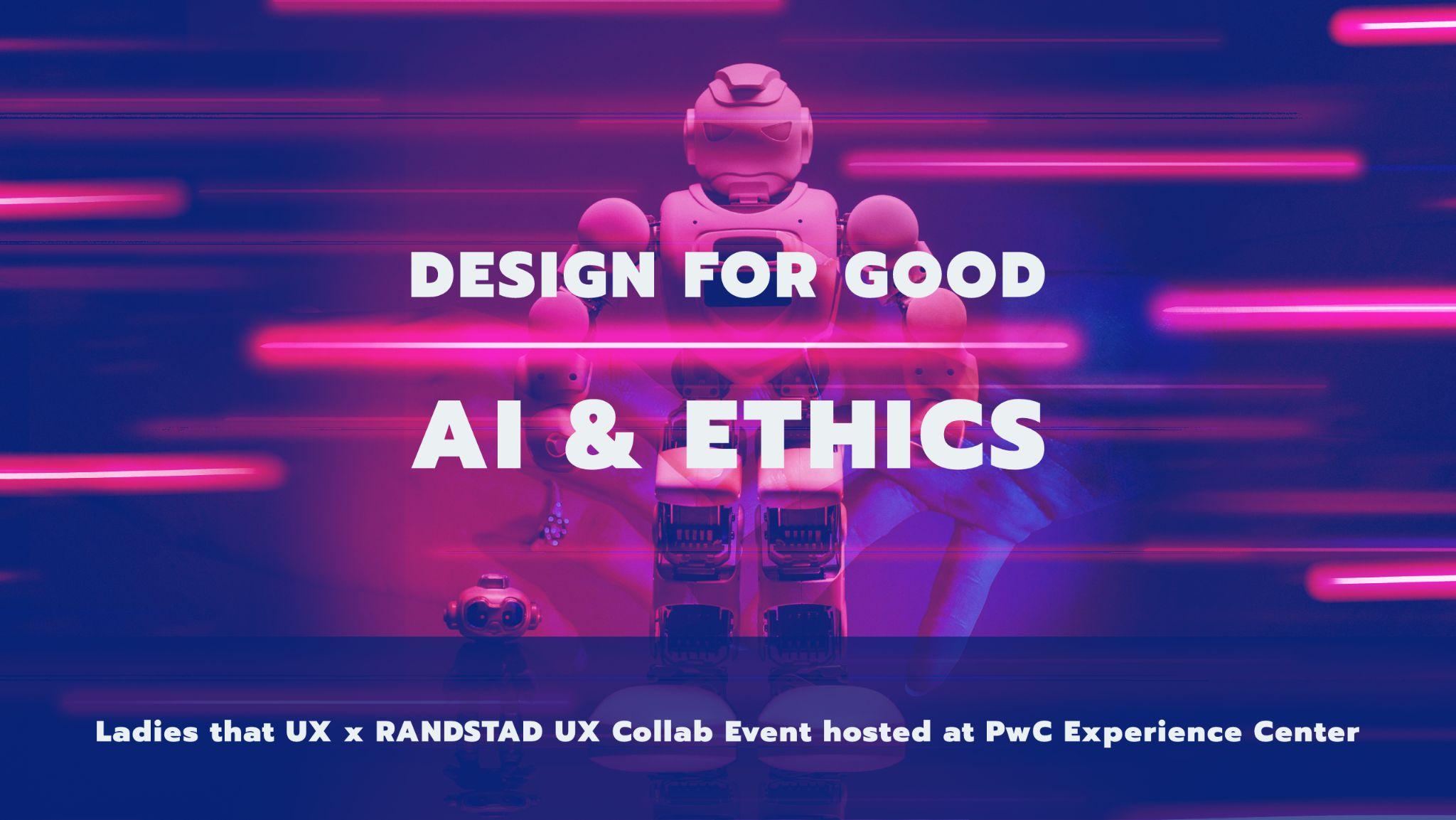 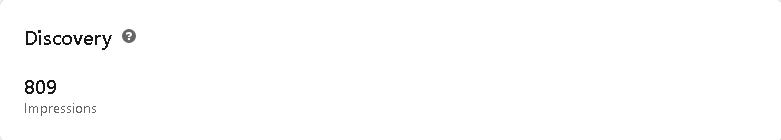 View Post
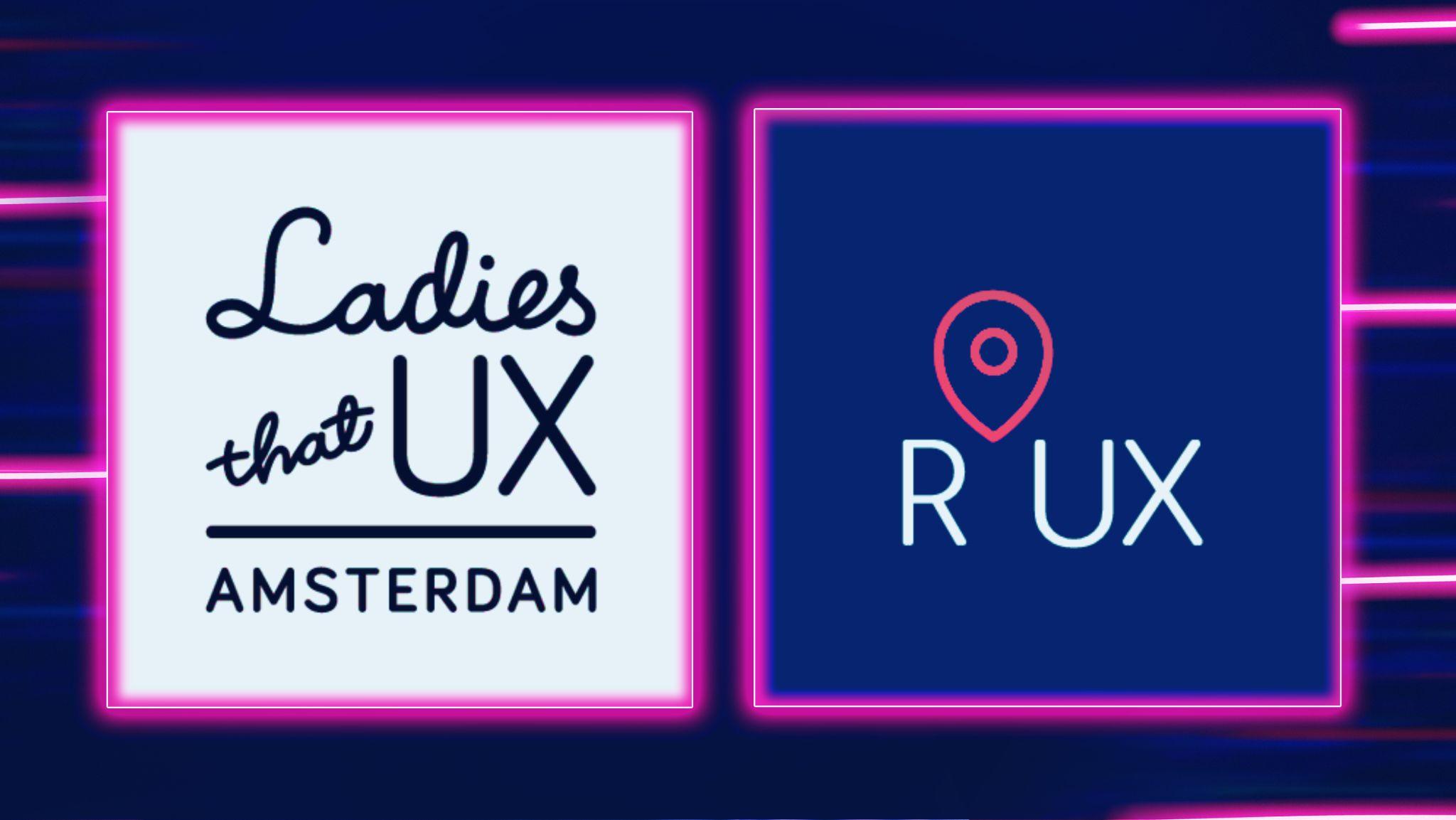 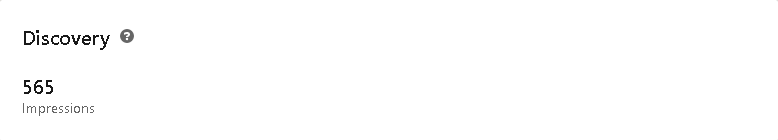 View Post
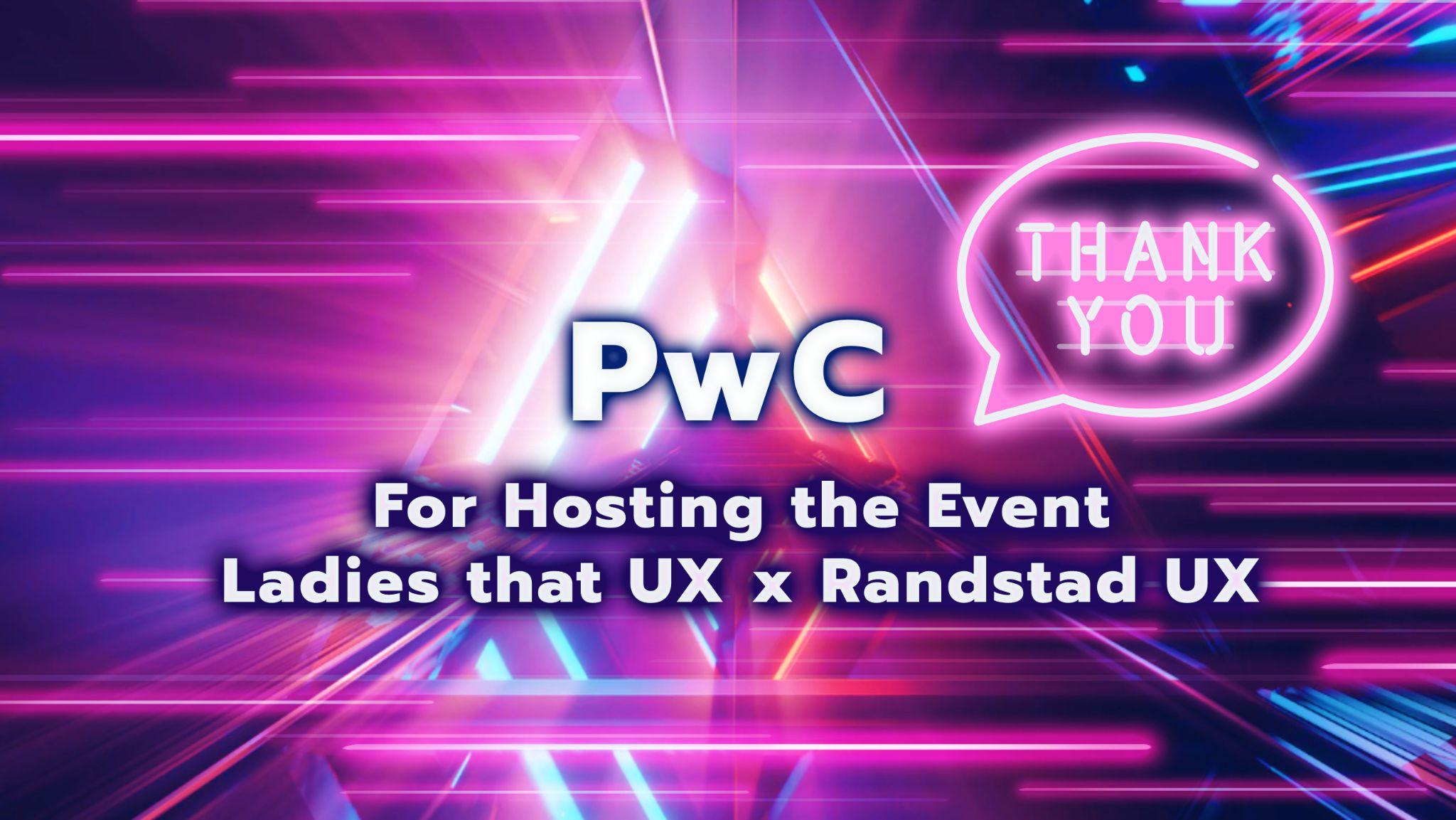 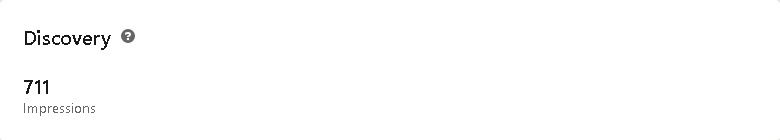 View Post
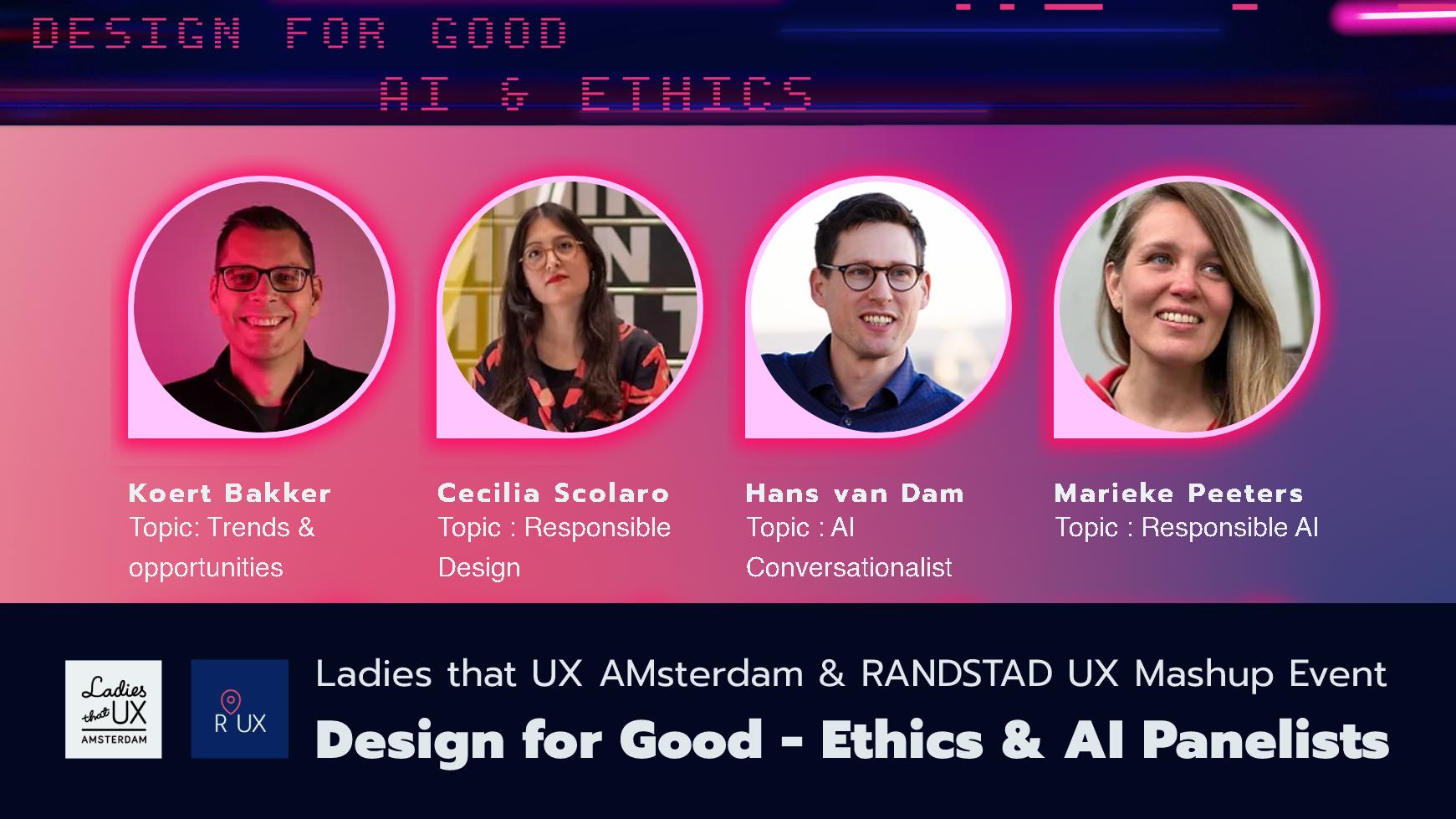 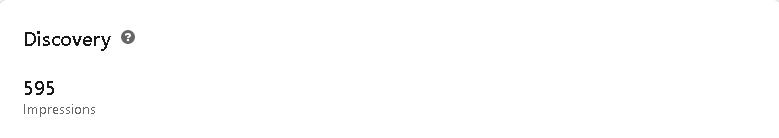 View Post
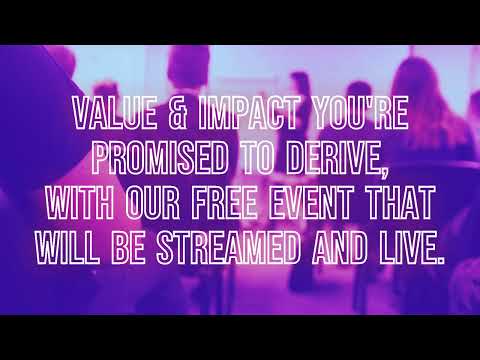 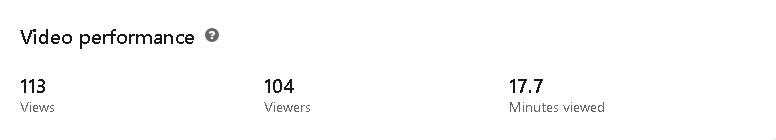 View Post
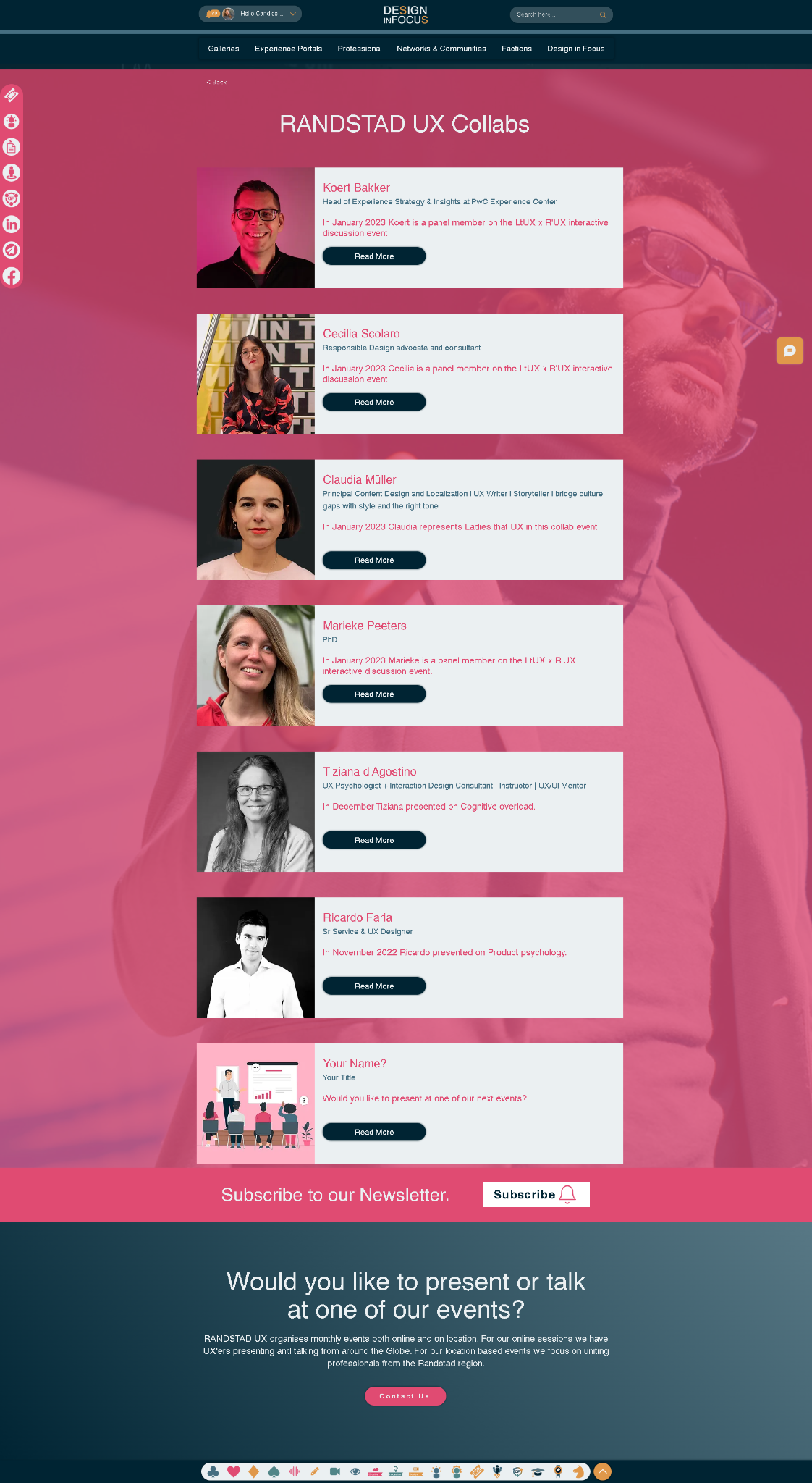 View List
View
View
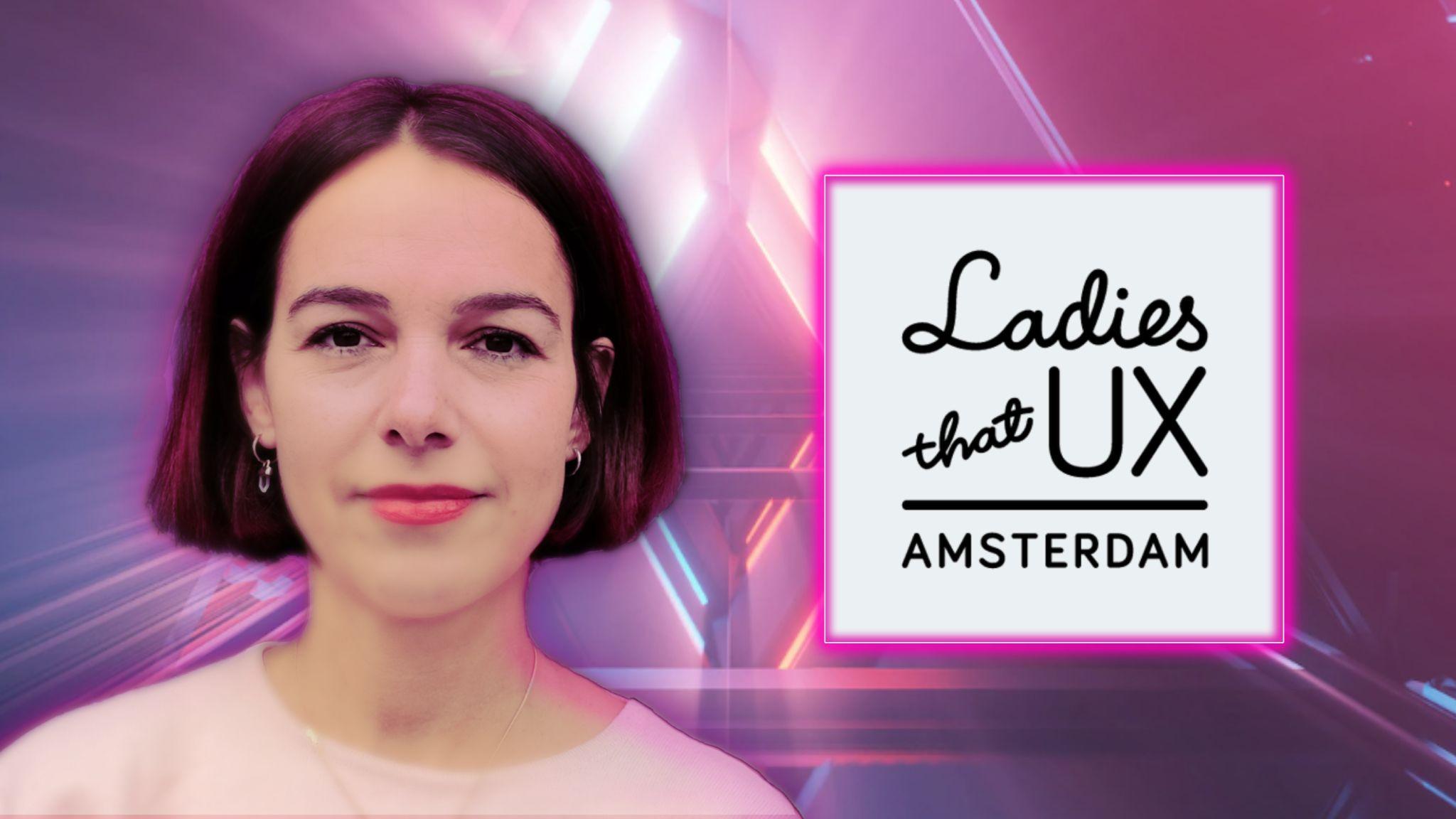 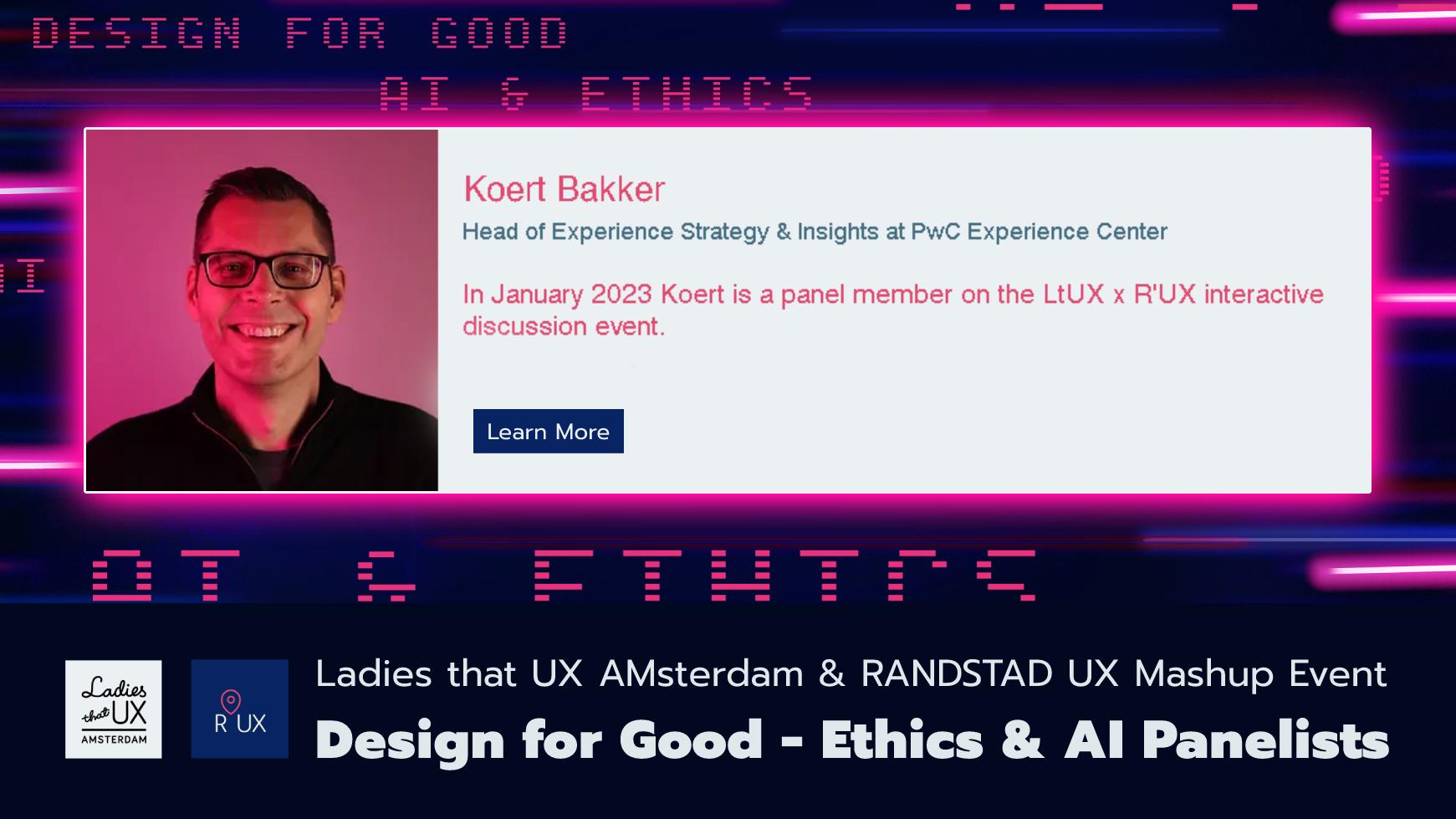 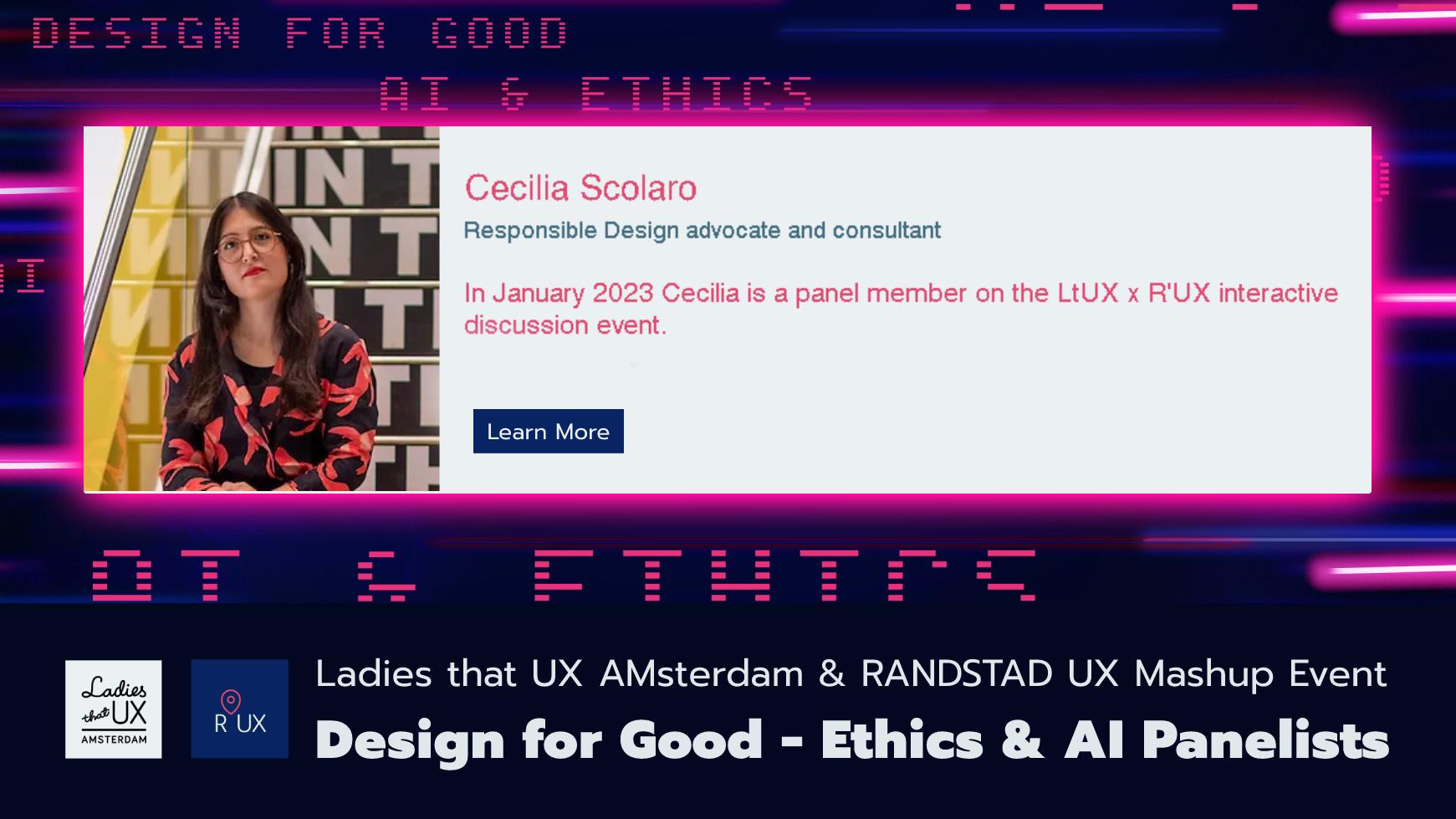 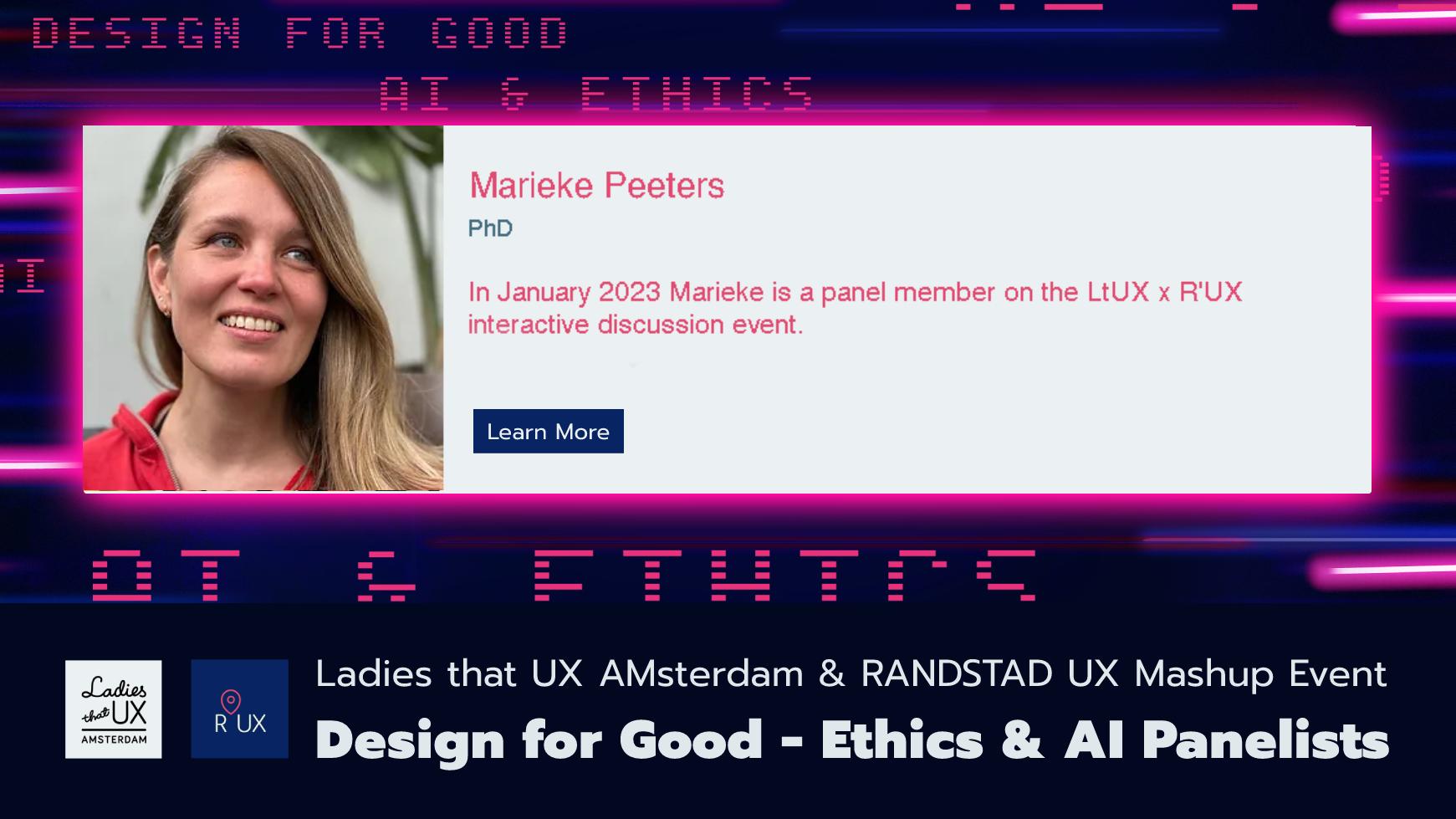 View
View
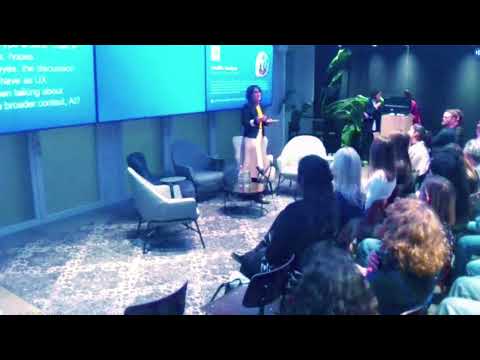 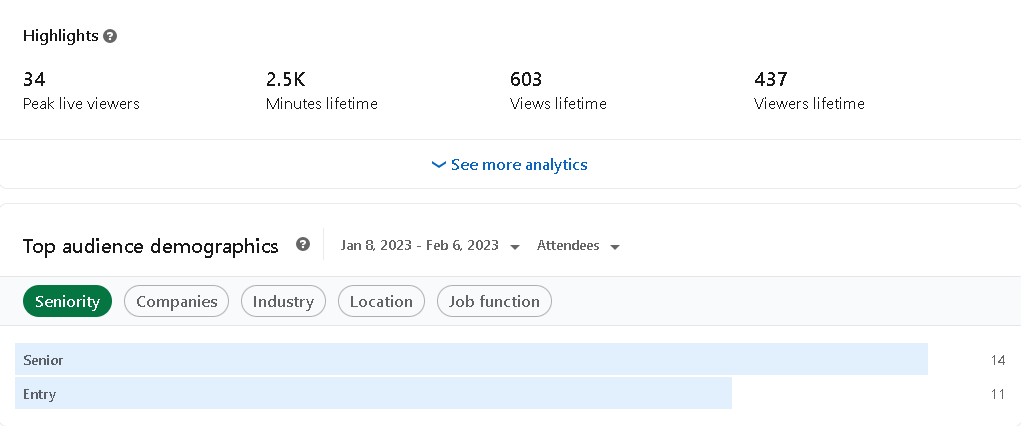 View Livestream
View Recording
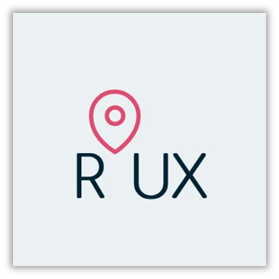 See More
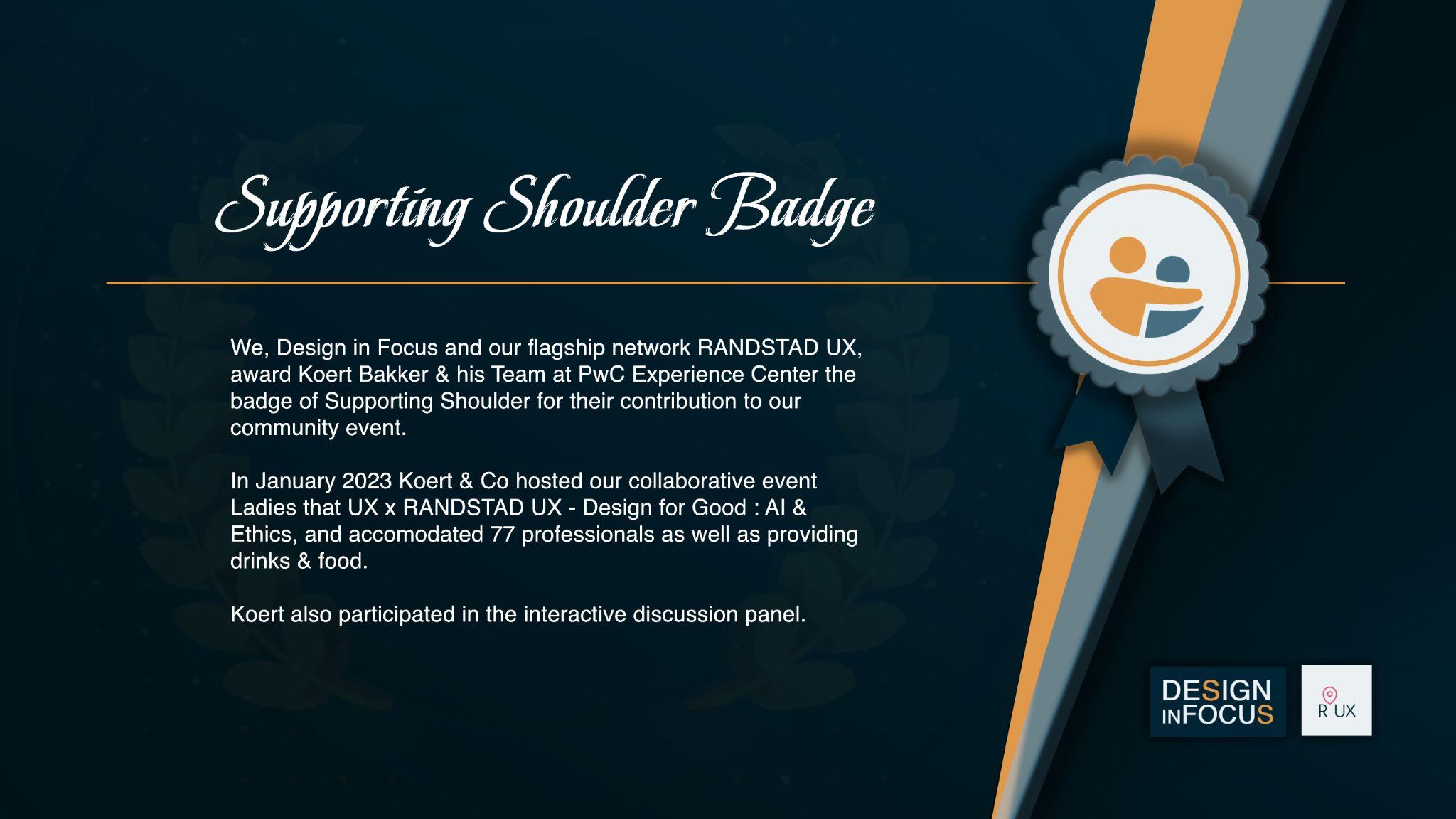